Dystrybucja węgla przez samorządy
Ustawa o zakupie preferencyjnym paliwa stałego przez gospodarstwa domowe.
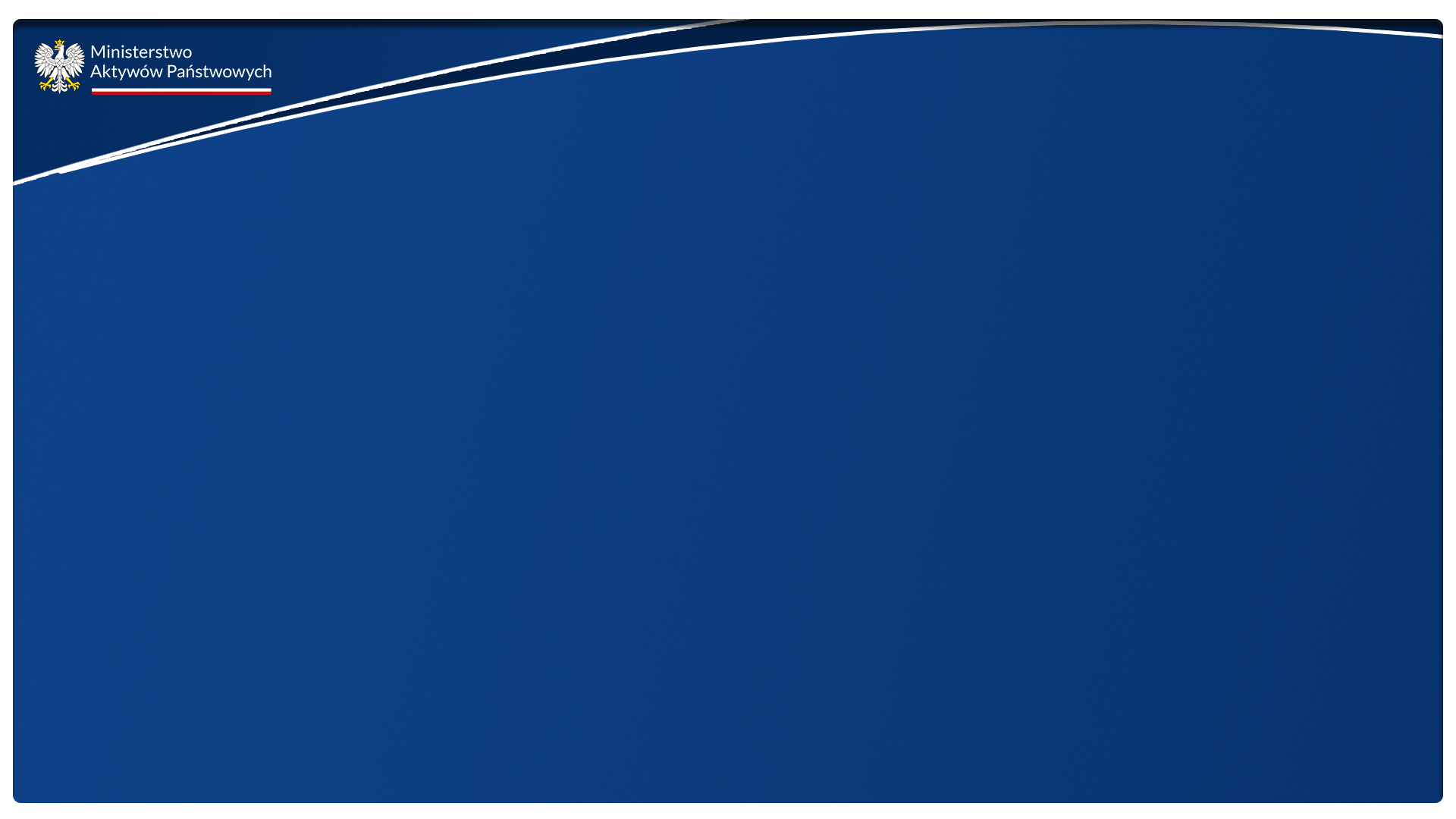 Lorem Ipsum xxxxxxxx
2 000 zł
1 500 zł
mld zł
wzrostu rok do roku
Maksymalna cena nabycia węgla przez gminę
Maksymalna cena sprzedaży dla mieszkańców przez gminę
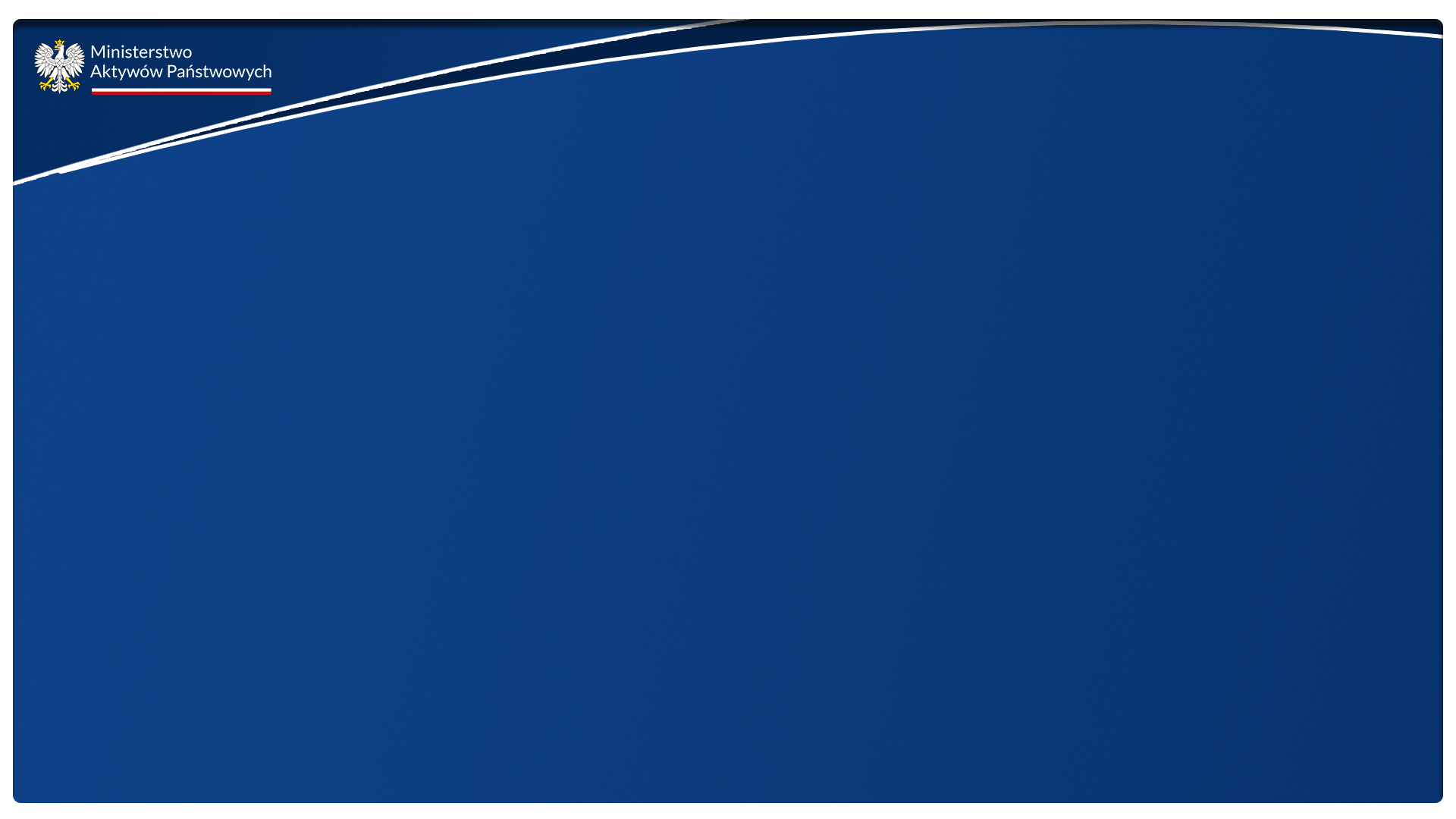 Węgiel dla gmin
Będzie sprzedawany m.in. przez:
Polską Grupę Górniczą
PGE Paliwa 
Węglokoks
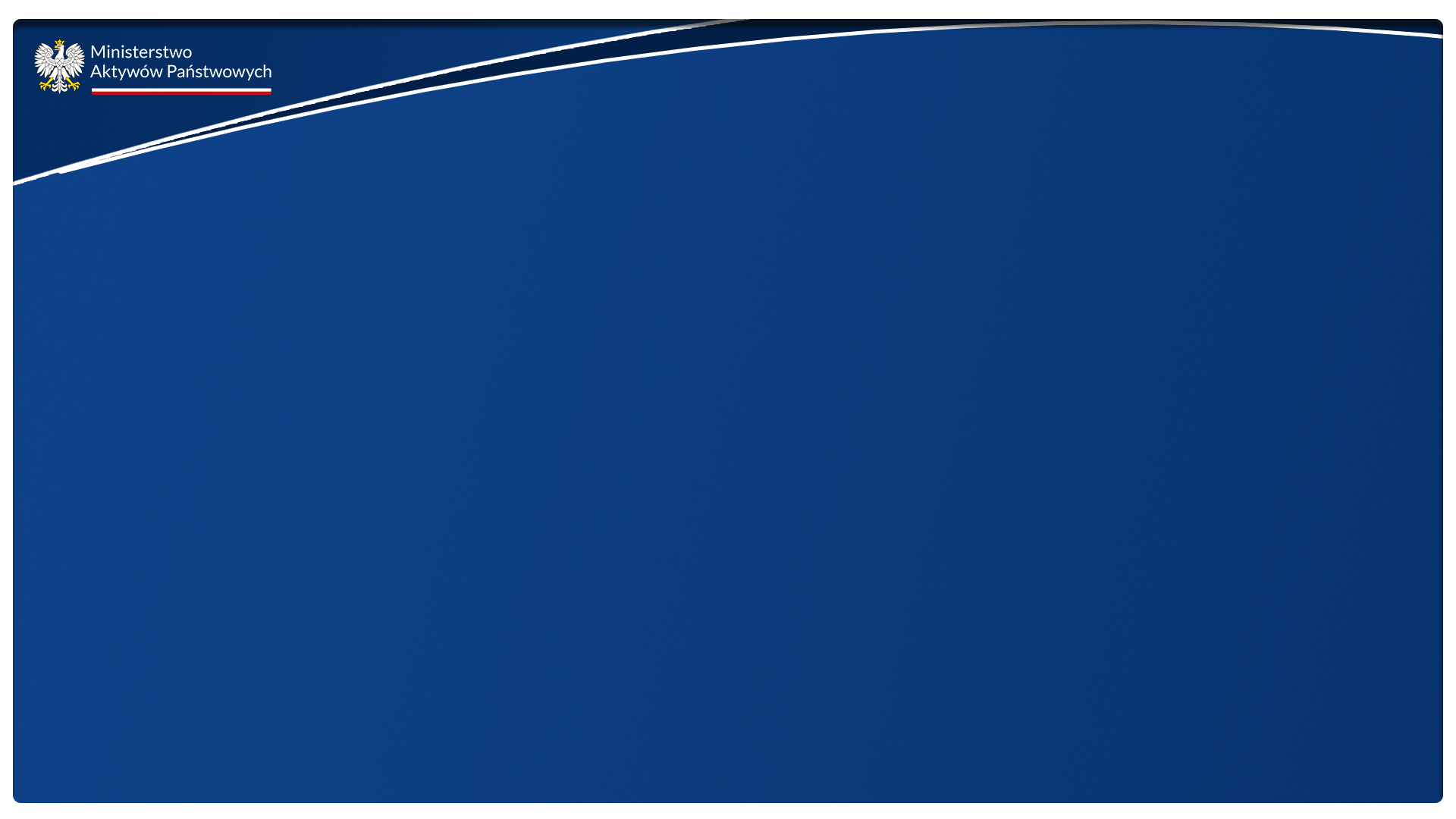 Jak będzie przebiegać proces dostaw węgla do samorządów
Gmina ma 3 dni robocze na informację o zamiarze zakupu węgla (ogłoszenie w BIP)
Spółki skontaktują się z Gminami, by ustalić szczegóły zamówienia
Umowy będą zawierane między Gminą a spółkami 
Po zawarciu umowy zostanie ustalony czas i miejsce odbioru węgla
Płatność do 60 dni od dnia wydania węgla
Wybór sposobu dystrybucji do gospodarstw domowych leży po stronie Gminy
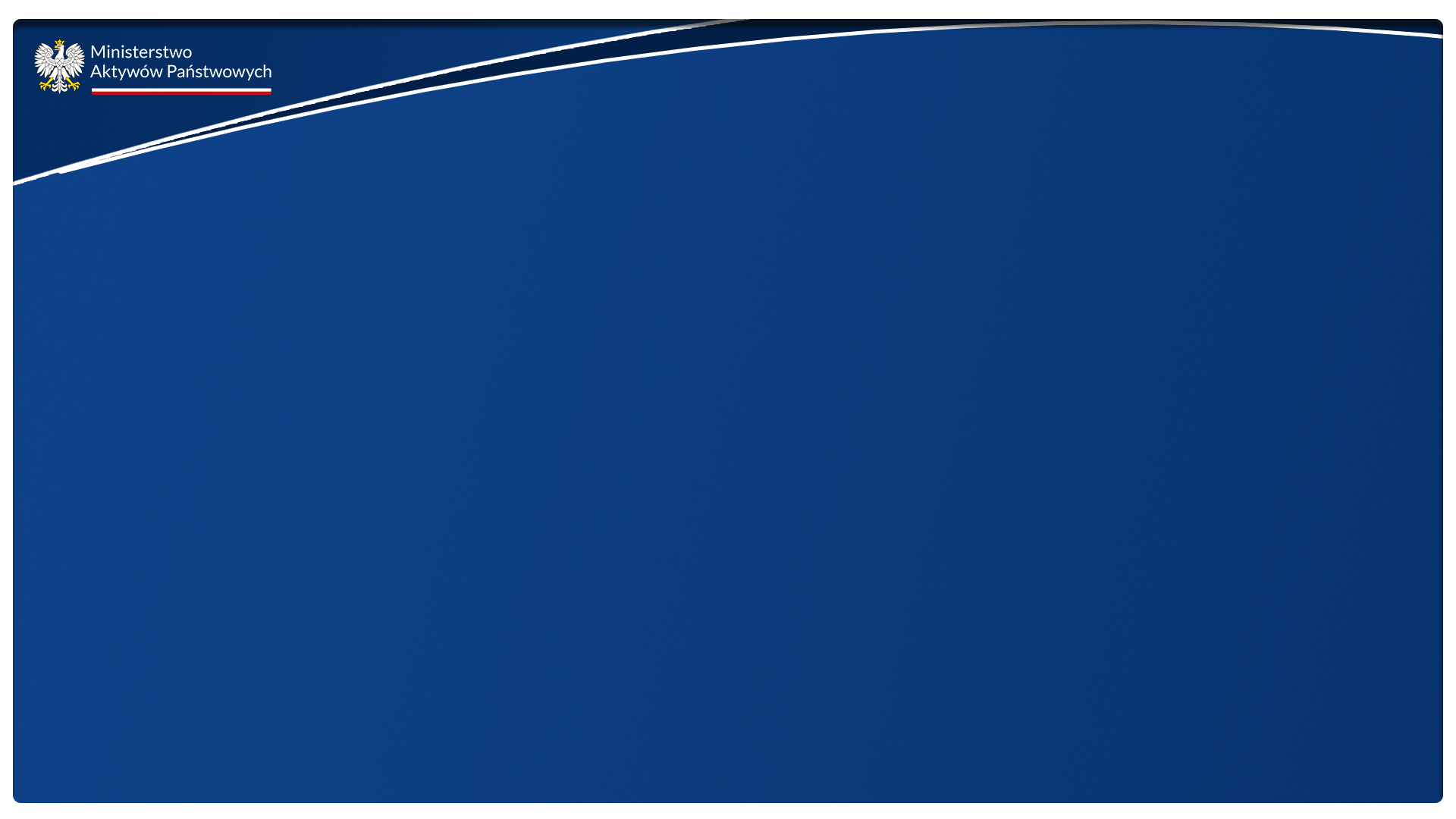 Uprawnieni do zakupu węgla po preferencyjnej cenie
Osoba fizyczna, która spełnia warunki uprawniające do dodatku węglowego może kupić węgiel w partiach:- do końca 2022 r.- od 1 stycznia do 30 kwietnia 2023 r.
 Przewidujemy dwie partie po 1,5 tony
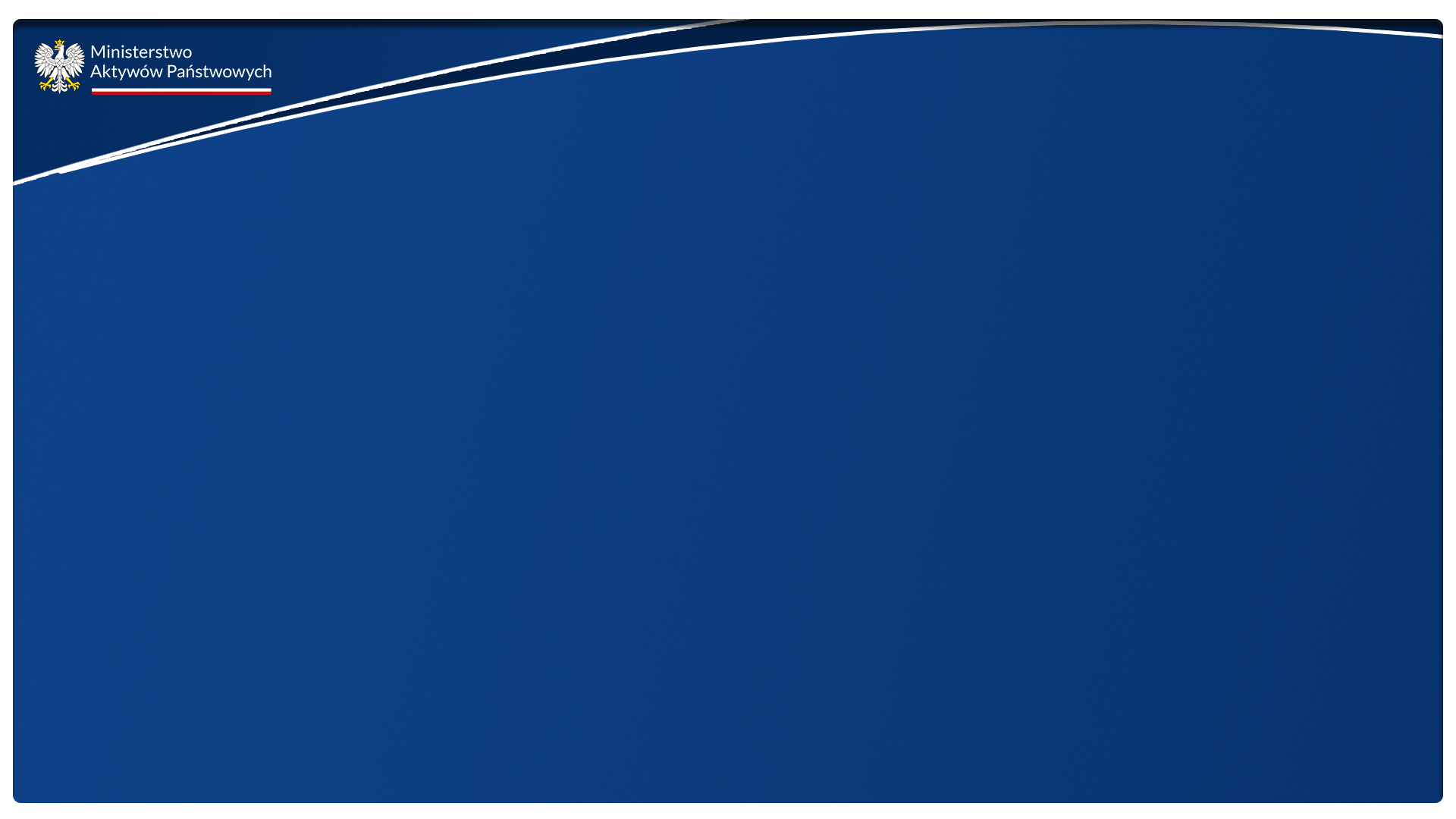 Dystrybucja na terenie gminy
Gmina będzie mogła prowadzić dystrybucję:
samodzielnie
w ramach umowy z inną gminą  
za pośrednictwem jednostki organizacyjnej gminy
za pośrednictwem spółek komunalnych
w ramach umowy z innym podmiotem (np. prywatnym składem lub kilkoma takimi podmiotami)
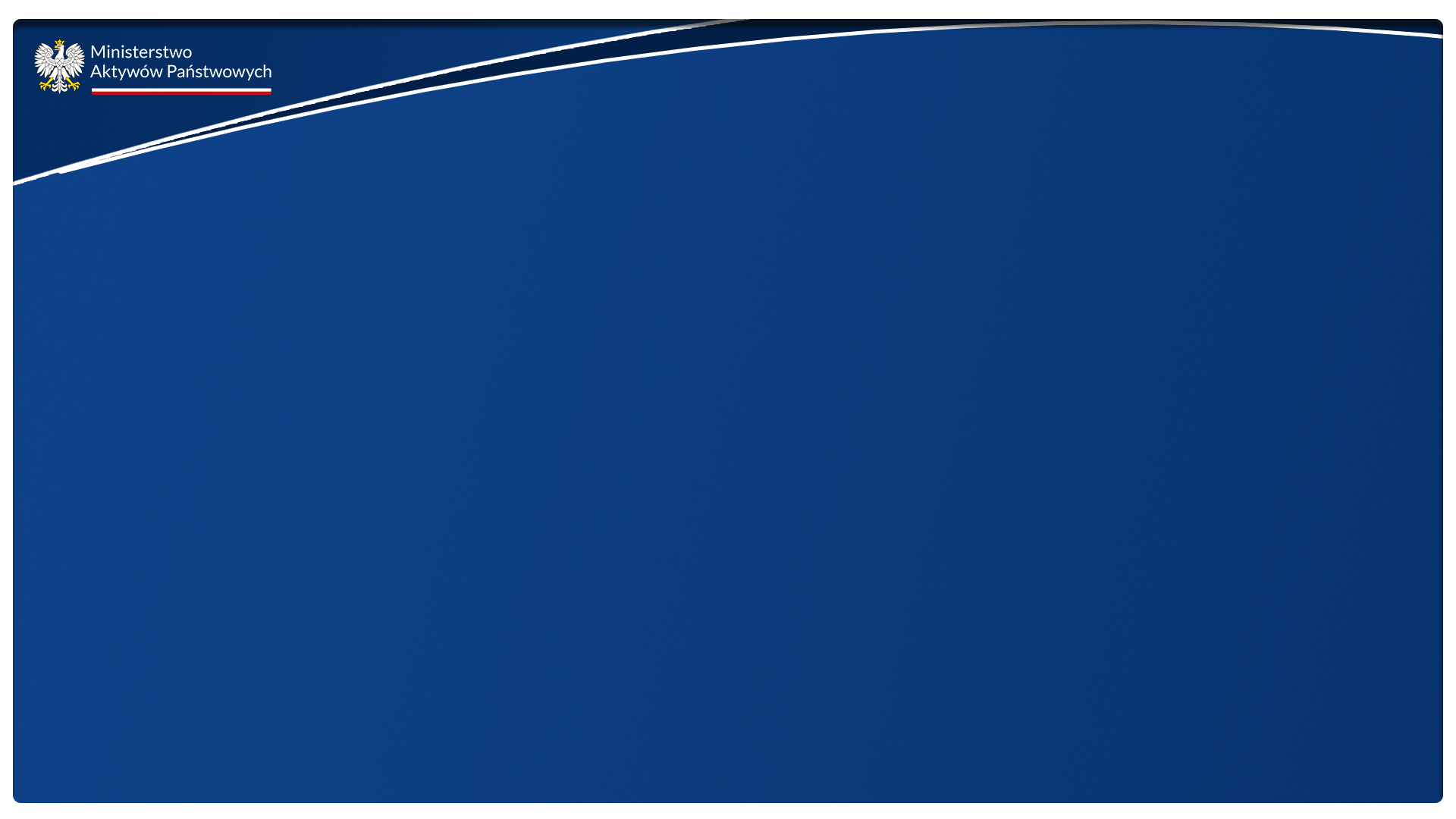 Węgiel jest dobrej jakości
Jakość węgla gwarantuje certyfikat
Węgiel pochodzi od sprawdzonych dostawców
Certyfikaty zostaną przekazane Gminom
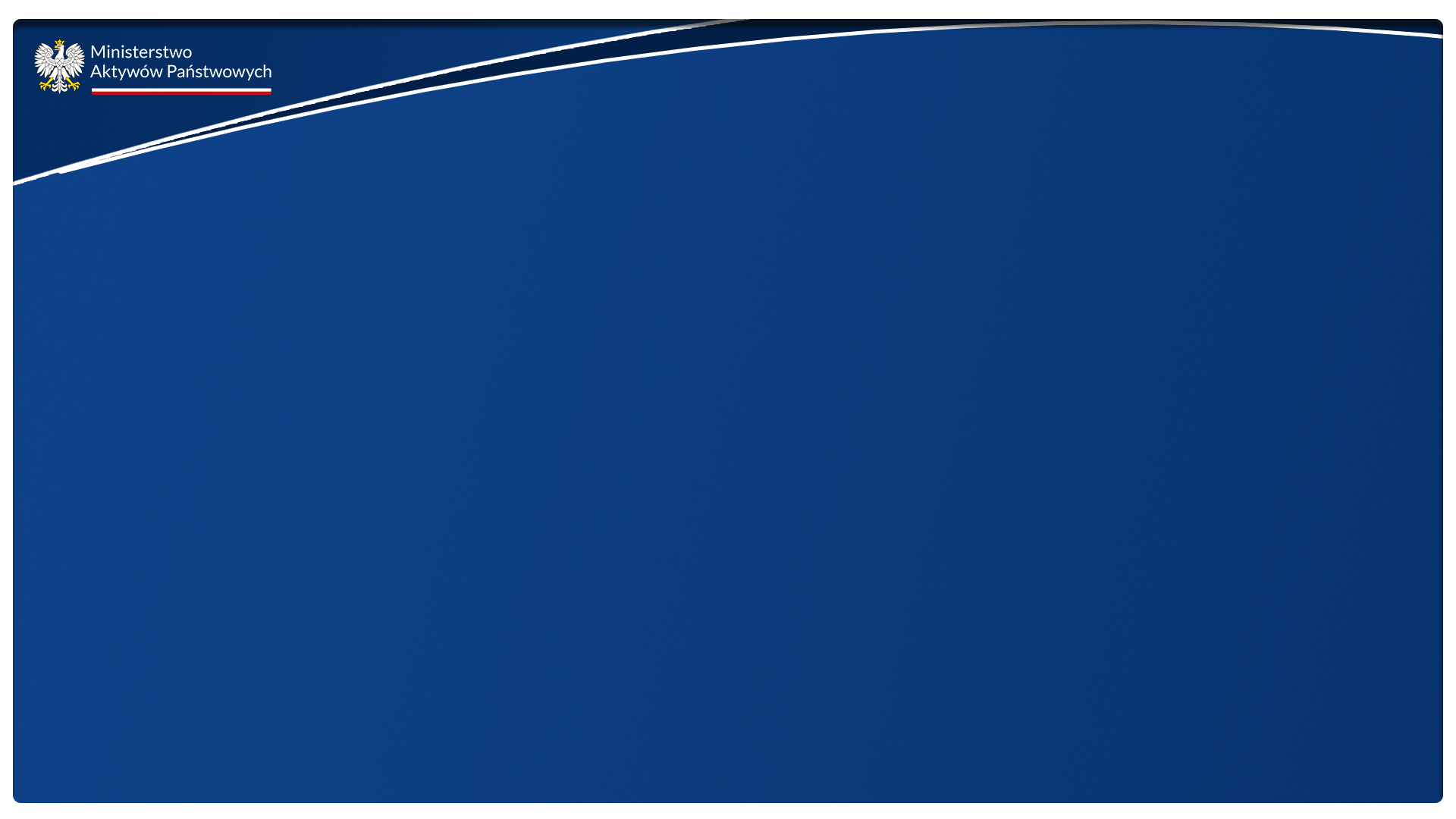 Zalecane warunki składowania węgla
utwardzony plac,
teren ogrodzony, monitorowany oraz ochrona fizyczna,
dostęp do zalegalizowanej wagi samochodowej, 
dostęp do ładowarki do załadunku węgla.